17. Dynamics of Electrons in Bands
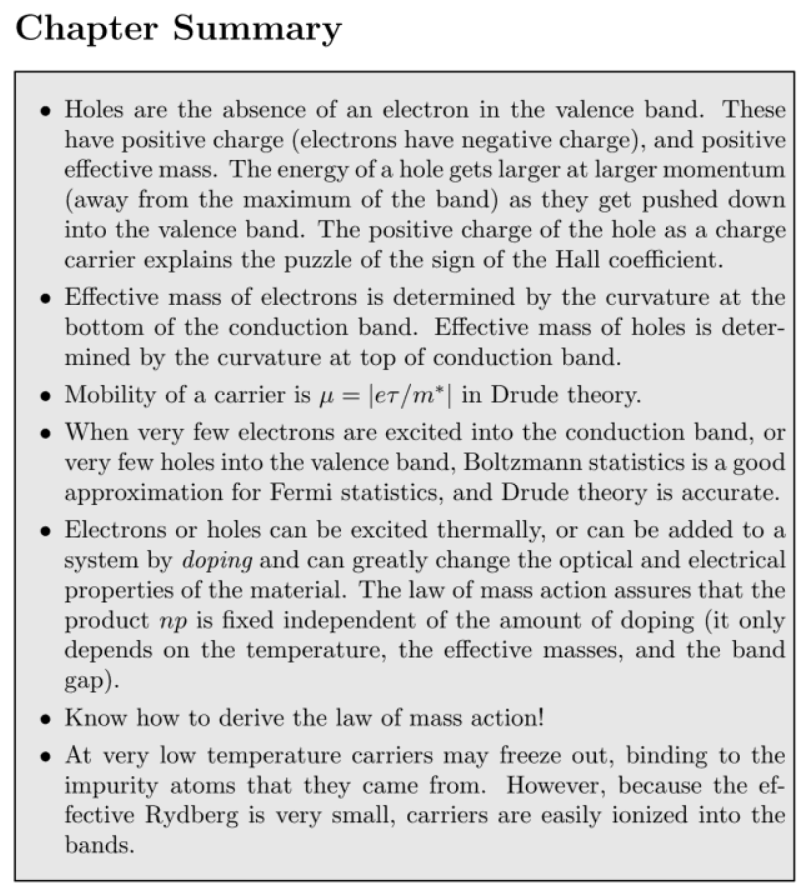